PHARMACOLOGYBASIC PRINCIPLES
Ebru Arioglu Inan, PhD
SCOPES
1. To describe the drug and its characteristics
2. To explain the terms of “receptor” and “spare receptor”
3. To decribe tha terms of “agonist”, “partial agonist”, “inverse agonist” and “antagonist”
4. To explain ionization of drugs
5. To explain the stages of drug design
6. To explain dose-response curves
7. To explain the difference between competetive and noncompetetive antagonism
8. To explain the difference between cumulative and quantal dose response curves
9. To decsribe absorbtion and its characteristics
10. To decribe the terms of “clerence”, “volume of distribution”, “bioavailibility”, “first pass effect”
11. To explain biotransformation of the drugs
12. The explain the factors that affects the druf effect
13. To explain drug interactions
CONTENT
What is Pharmacology
Pharmacokinetics
Pharmacodynamics
Drug interactions
Recommended text books
Basic and Clinical Pharmacology, 13th edition, bertram G katzung
Lippincotts Illustrated Reviews Pharmacology
The pharmacological basis of therapeutics, 12nd edition, Goodman and Gillman
1Introduction: The nature of drugsDrug development
Pharmacon: drug
Logos: discourse


Pharmacology focuses on how chemical agents (drugs and other) affect living processes
In different words,
“an experimental science which has for its purpose the study of changes brought about in living organisms by chemically acting substances (with the exception of foods), whether used for therapeutic purposes or not.”
Pharmacology
studies the effects of drugs and how they exert their effects
i.e. aspirin relieves pain, how?, it inhibites COX enzyme
History
Late 18th and early 19th centuries, 
   Francoise Magendie shows that the site of the action of anticonvulsant effect of “nux vomica” was spinal cord

 Claude Bernard showed that curare acts on neuromuscular junction

 development of methods of experimental  physiology and pharmacology
First pharmacology lab, Rudolph Buchheim, in Estonia
Oswald Schmiedeberg is “founder of modern pharmacology”
In 1869, Schmiedeberg showed that muscarine evoked the same effect on the heart as electrical stimulation of the vagus nerve. In 1878, he published a classic text, Outline of Pharmacology, and in 1885, he introduced urethane as a hypnotic.
Pharmacology is a combination of:
Physiology
Chemistry
Biochemistry
Medicine
Pharmacology involves;

Pharmacokinetics
Pharmacodynamics
Chemotherapy
Toxicology
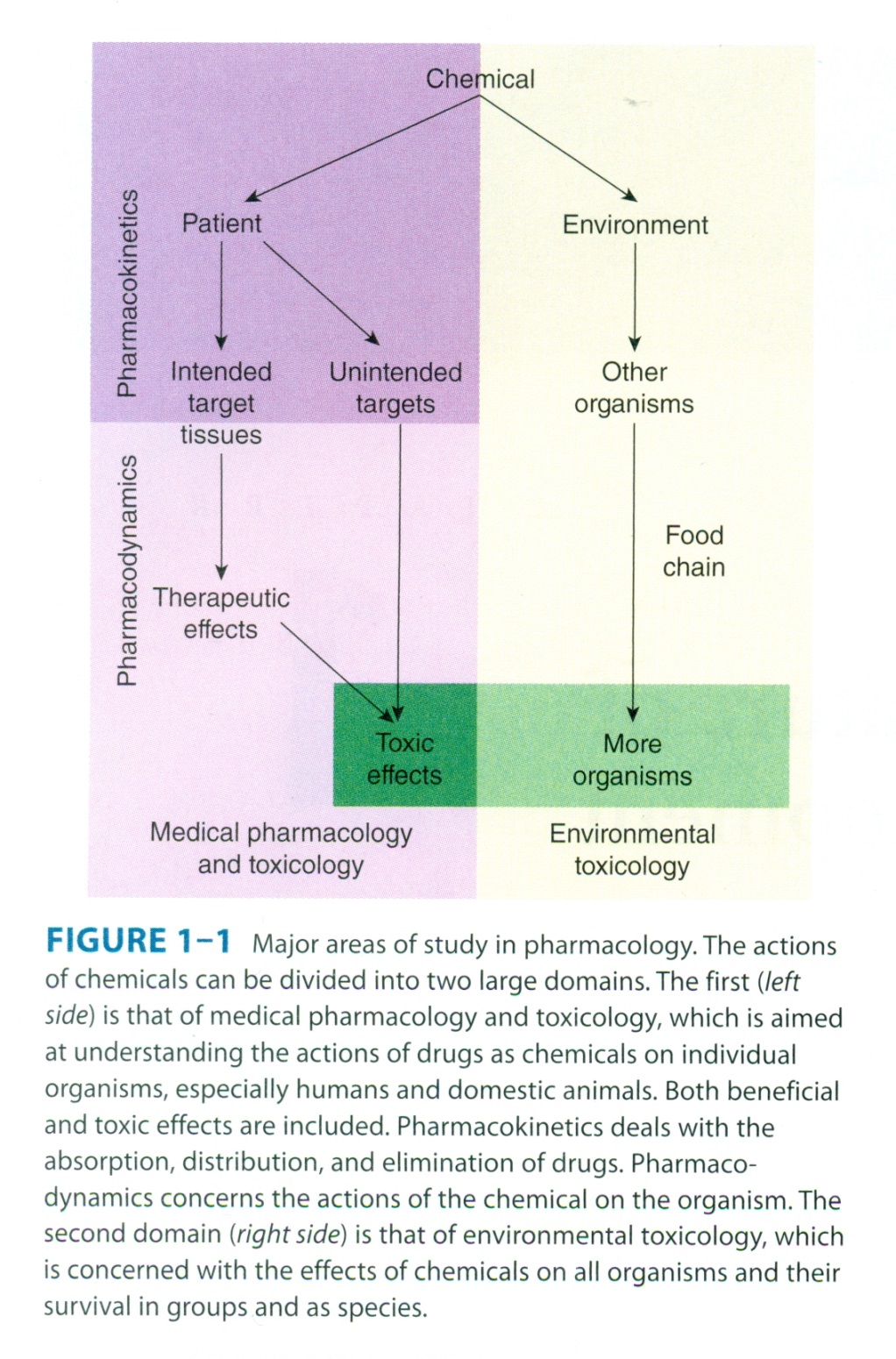 Basic and Clinical Pharmacology, Katzung& Trevor, 13th edition
Pharmacoepidemiology
The effects of drugs on populations
Pharmacogenomics
The relation of the individual’s genetic makeup to the response of spesific drugs
Pharmacoeconomics
Cost effectiveness of drug treatment
Chemotherapy
The effects of the drugs upon microorganisms and parasites, living or multiplying in a living organism
Toxicology
Undesirable effects of the chemicals on living systems
Poisons, detection-measurement-treatment
WHO defines,

DRUG: any substance or product which is used or intended to be used to modify or explore physiological systems or pathological states for the benefit of the recipient
Drug
Any substance that brings about a change in biological function through its chemical actions
Orphan drug
The drugs which are used in diagnosis, prevention or treatment of rare diseases
Rifabutin (for tuberculosis), Fomepizole (for methanol poisoning)
Drug Nomenclature
1. chemical name, IUPAC:
acetylaminophenol
2. non proprietary name
paracetamol
3. proprietary name
calpol
Sources of Drugs
Mostly synthetic
Plant, digoxin
Animals, insulin
Minerals, iron
Microorganisms, penicillin
Genetic engineering, human recombinant insulin
Drugs;
Must have  appropriate size, electrical charge, shape, atomic composition
Must affect only the system (or site) for which it is given
Its effect should be temporary
Its effect should be dose dependent
New Drug Development
Synthesis of a potential new drug compound
Preclinical stage
Phase 1 trials
Phase 2 trials
Phase 3 trials
Phase 4 trials
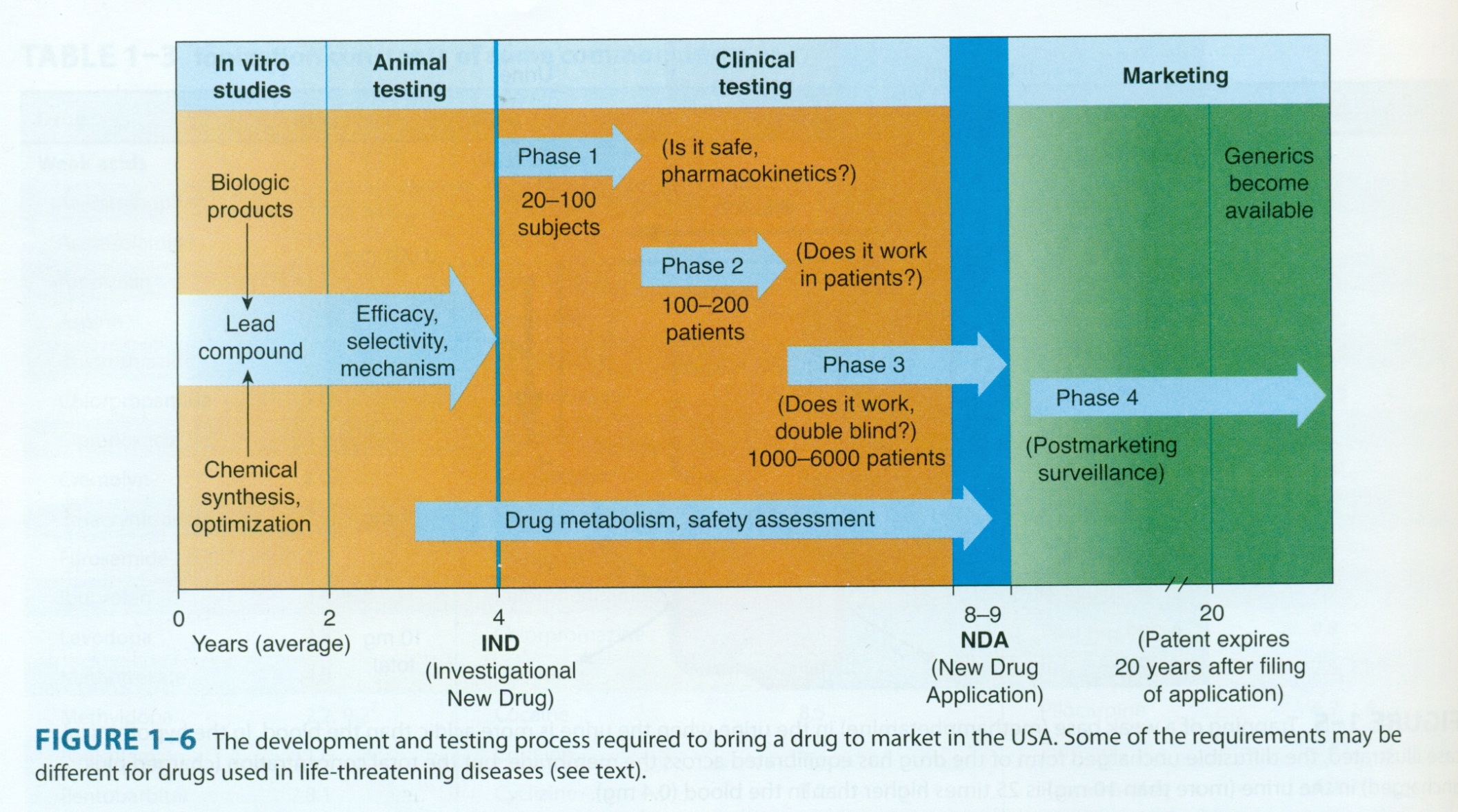 Basic and Clinical Pharmacology, Katzung& Trevor, 13th edition
Paracelsus stated;
“The dose makes the poison”
The effect of the drugs;
A drug should have a spesific molecular weight, electrical charge, shape and composition
Selectivity
The duration of the effect
Dose dependency


Dosage
Daily dosage
Physical nature of drugs
May be solid: aspirin
Liquid: ethanol
Gaseous: nitric oxide
Drug size
Varies
Mostly , MW between 100-1000
Lithium, MW 7; alteplase, MW 59,050
If too big (larger MW than 1000), should be given directly in the body compartment (ie, alteplase)
Drug-Receptor Bonds
Covalent, strong, not reversible
ie. bond between acetyl group of aspirin and cyclooxygenase in platelets, not reversible, needs new enzyme synthesis
Electrostatic, weak
Hydrophobic, quite weak, between highly lipid soluble drugs and lipids of cell membrane
Drug shape
Chirality
It means they can exist as enantiomeric pairs
+ (R) and – (S) enantiomers
Usually one of them is more potent
- (S) Carvedilol is more potent as a beta blocker
Metabolism could be changed (enzyme steroselectivity)
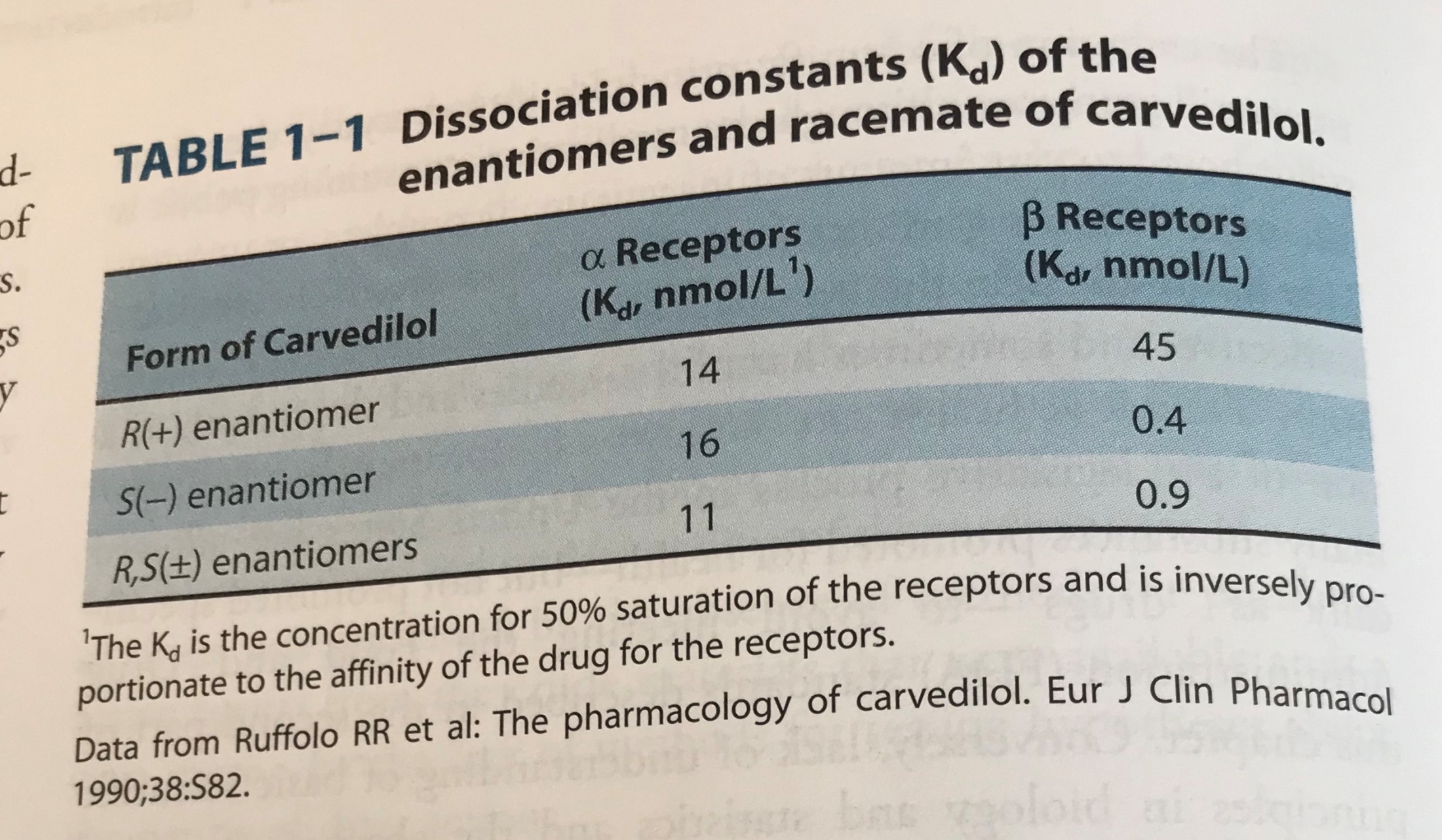 Basic and Clinical Pharmacology, Katzung& Trevor, 13th edition
Symptomatic treatment
Radical treatment
Drug-Body Interactions
Pharmacodynamic
Pharmacokinetics
PHARMACOKINETICS
What does Body do to drugs?
Pharmacokinetic principles (ADME):
Absorbtion
Distribution
Metabolism
Elimination
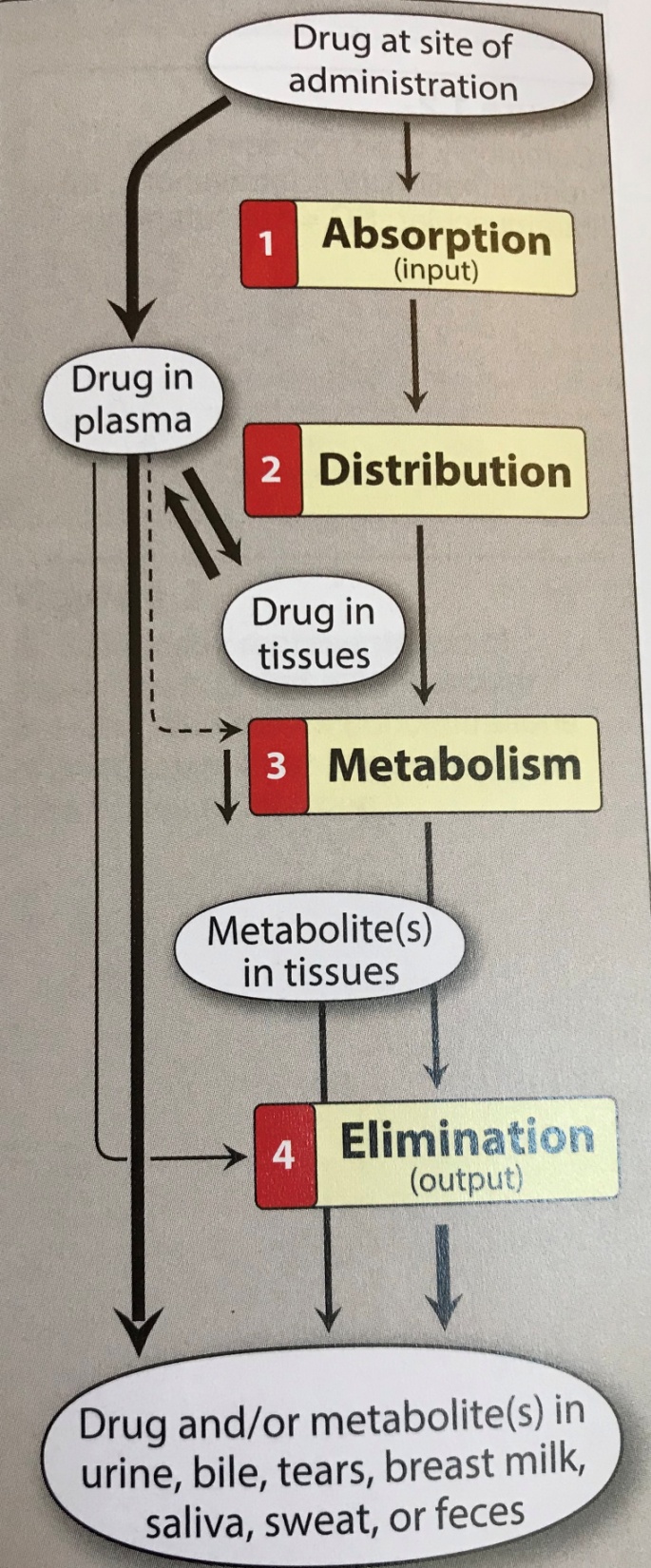 Lippincott Illustrated Reviews, Pharmacology, 6th edition
Pharmaceutical forms of the drugs
Solid (tablet, capsule, coated tablet…)

Liquid (syrup, solution, suspension, emulsion …)

Semi-liquid (cream, oinment)

Gas
Factors affecting the route of administration

Physical/chemical properties of the drug
Site of action
Rate/extent of absorbtion from different routes
First pass effect
Patient characteristics
Accuracy of dosage required
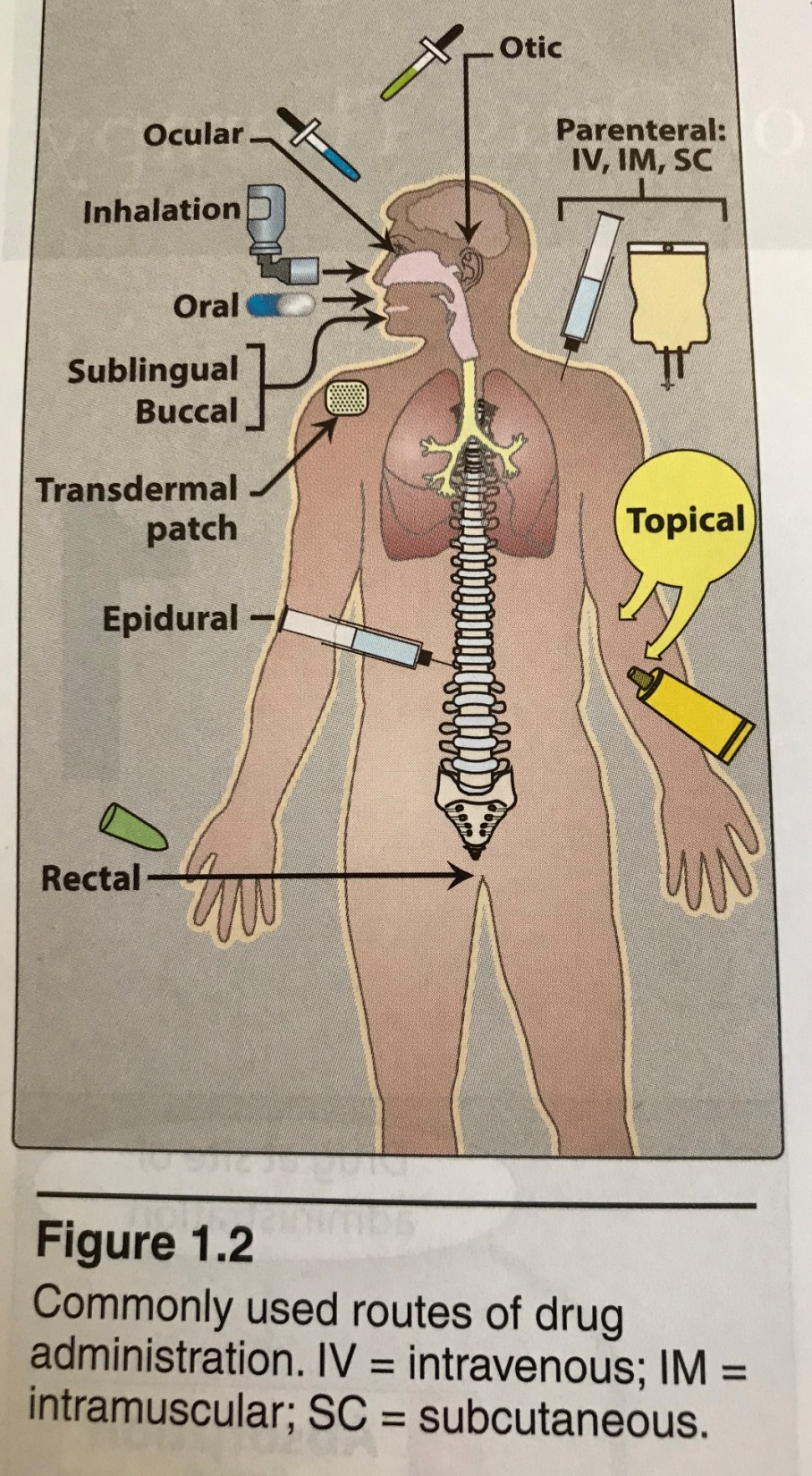 Lippincott Illustrated Reviews, Pharmacology, 6th edition
Local administration
Topical, Applied to skin, effect is expected locally at the site of administration
Intranasal, into or across nasal mucosa, to blood stream or to base of brain (pituitary)
Intrathecal, into the cerebrospinal fluid, to pass Blood brain barrier
Epidural, outside of the spinal dura (anesthesia)
Intraarticular, into the joint space
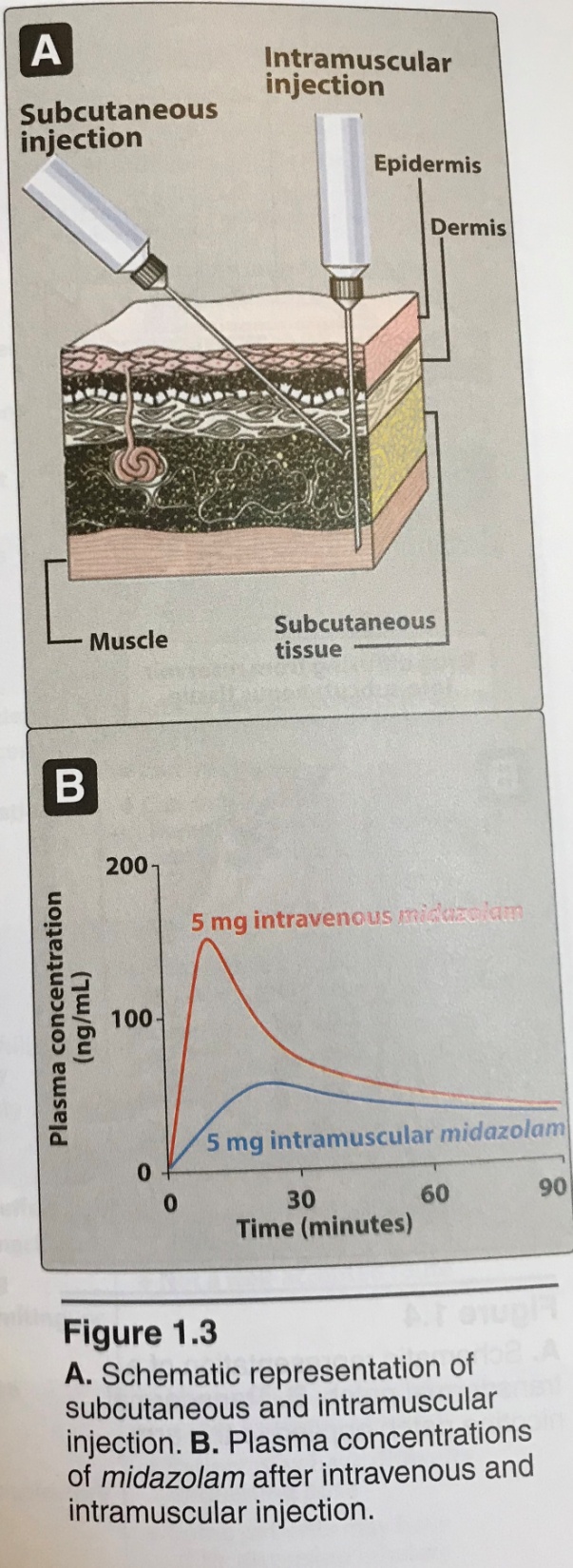 Lippincott Illustrated Reviews, Pharmacology, 6th edition
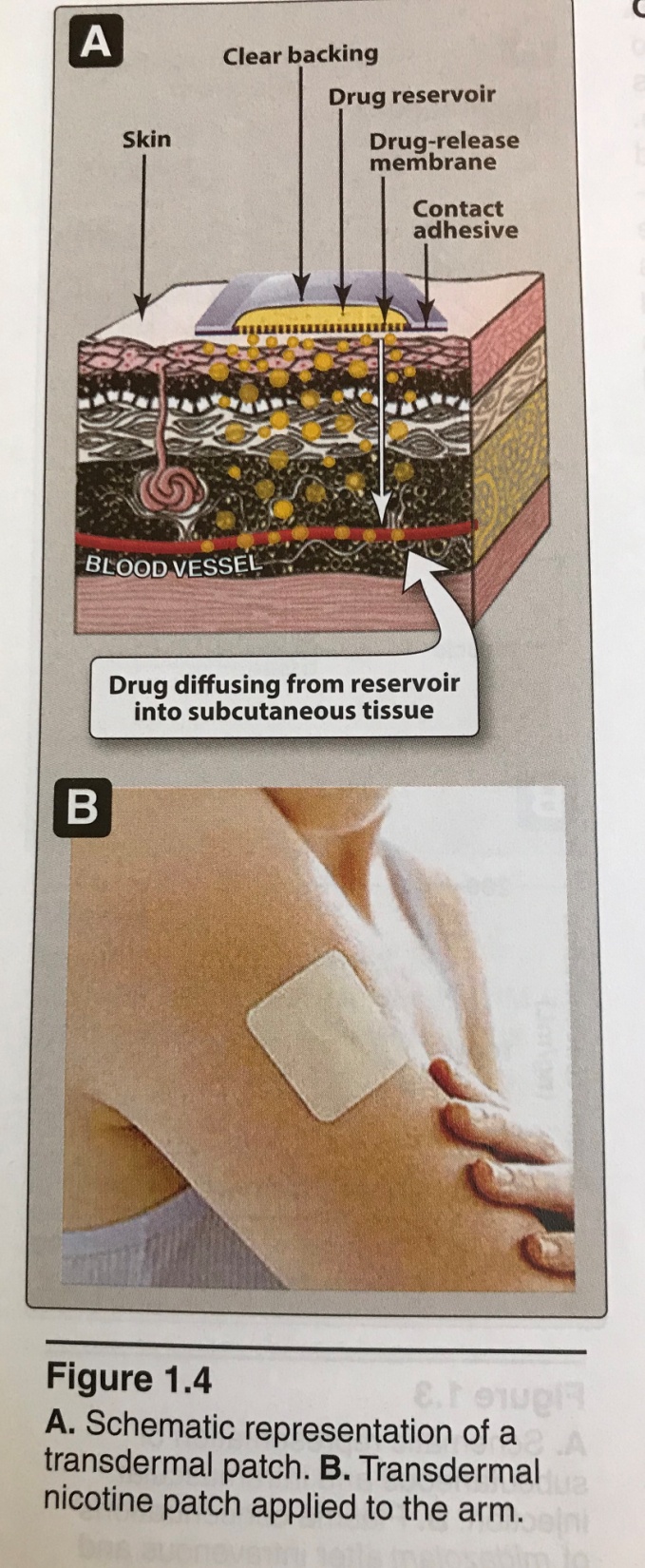 Lippincott Illustrated Reviews, Pharmacology, 6th edition
Topical dosage forms
Creams
Oinments
Lotions
Gels
Transdermal patches
Disks
Solutions
Suspensions
Sprays
powders
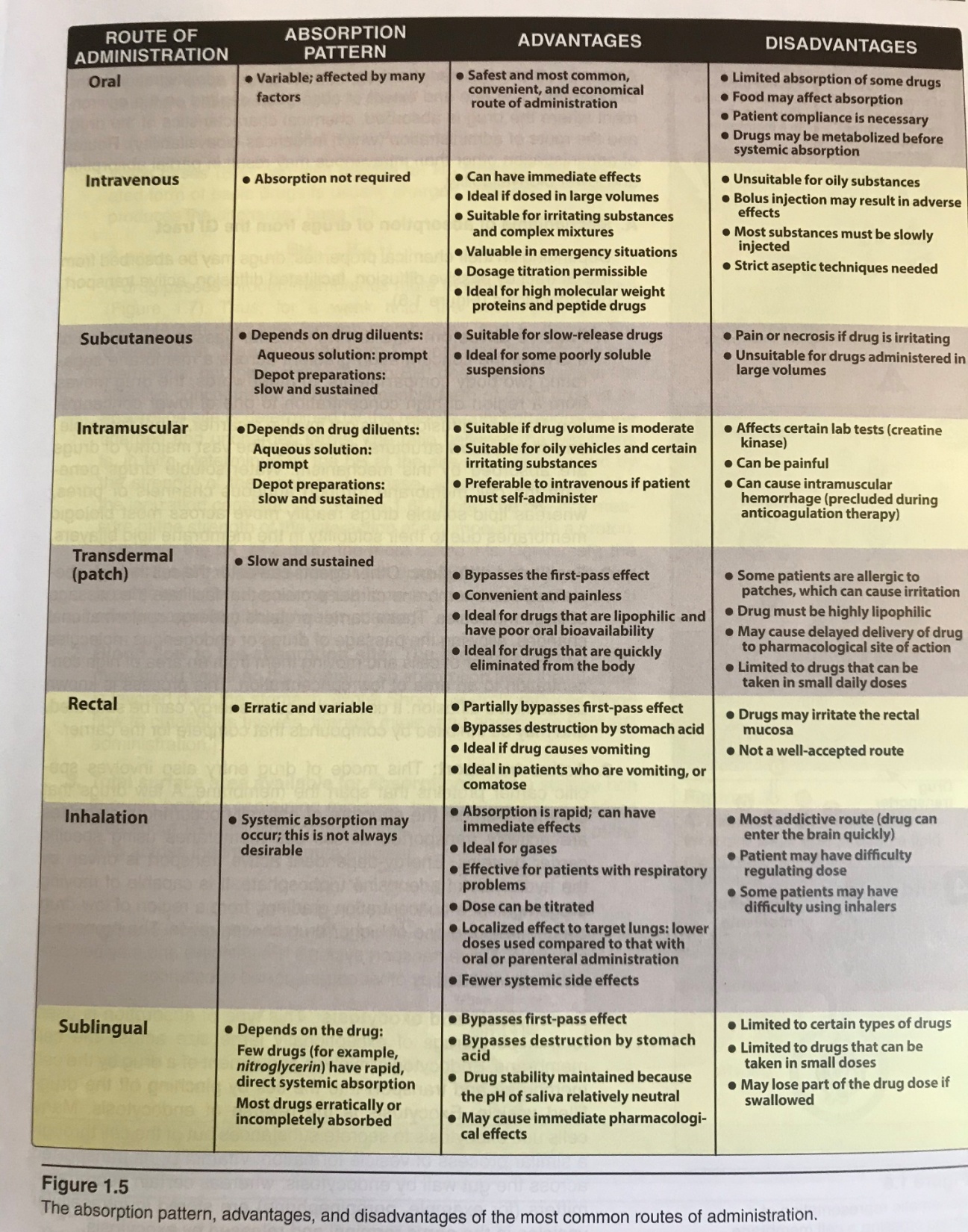 Lippincott Illustrated Reviews, Pharmacology, 6th edition
To have systemic effect;
Oral
Sublingual
Rectal
Intravenous
Intramuscular
Subcutanous
Inhalation
Transdermal
Permeation:penetration of drug into the tissues
1.Aqueous diffusion: occurs within the larger aqueous compartments of the body (interstitial space…)
Permits the passage of molecules as large as MW 20.000-30.000
2.Lipid diffusion:an important limiting factor for drug permeation
Lipid:aqueous partition coefficient
3.Special carriers: Na+-Glucose cotransporter, NET, P-glycoprotein, multidrug resistance type 1 (MDR1) transporter
4.Endocytosis and exocytosis: too large or impermeant substances
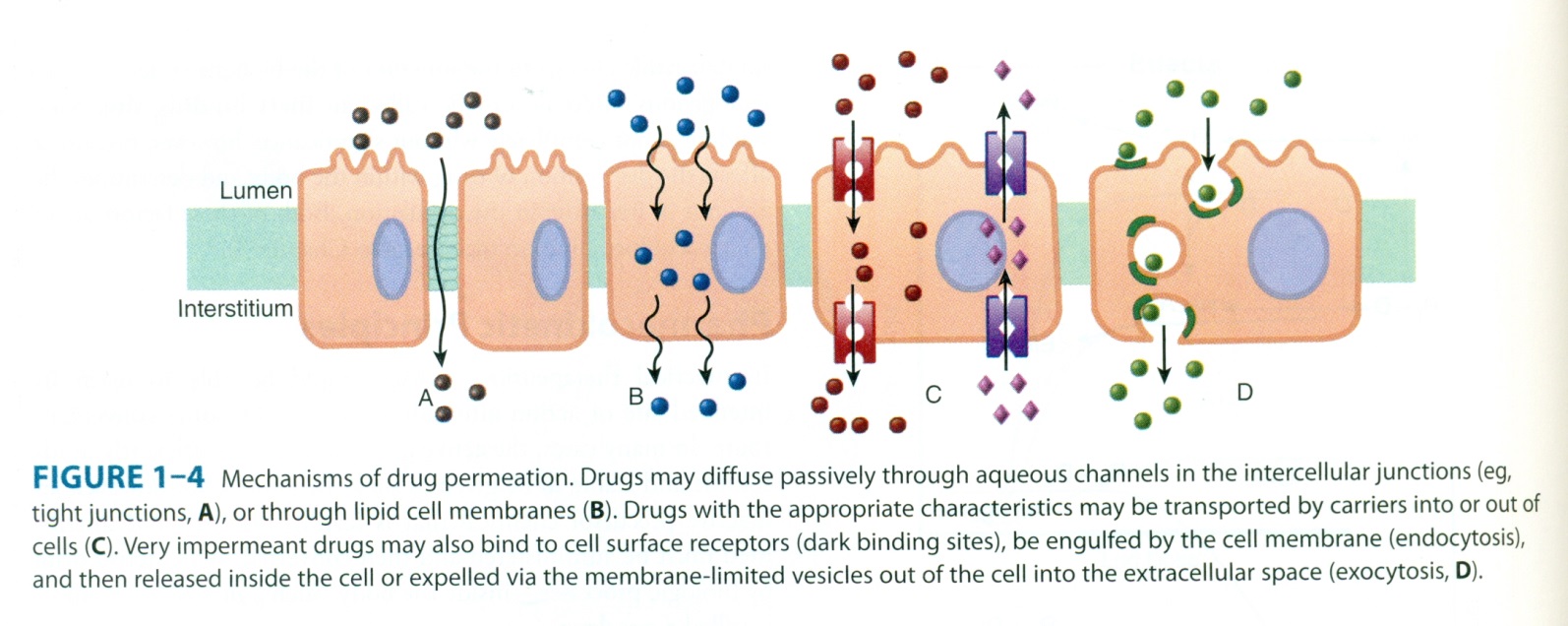 Transcellular
Intercellular
With carrier proteins
Endocytosis-exocytosis
Basic and Clinical Pharmacology, Katzung& Trevor, 13th edition
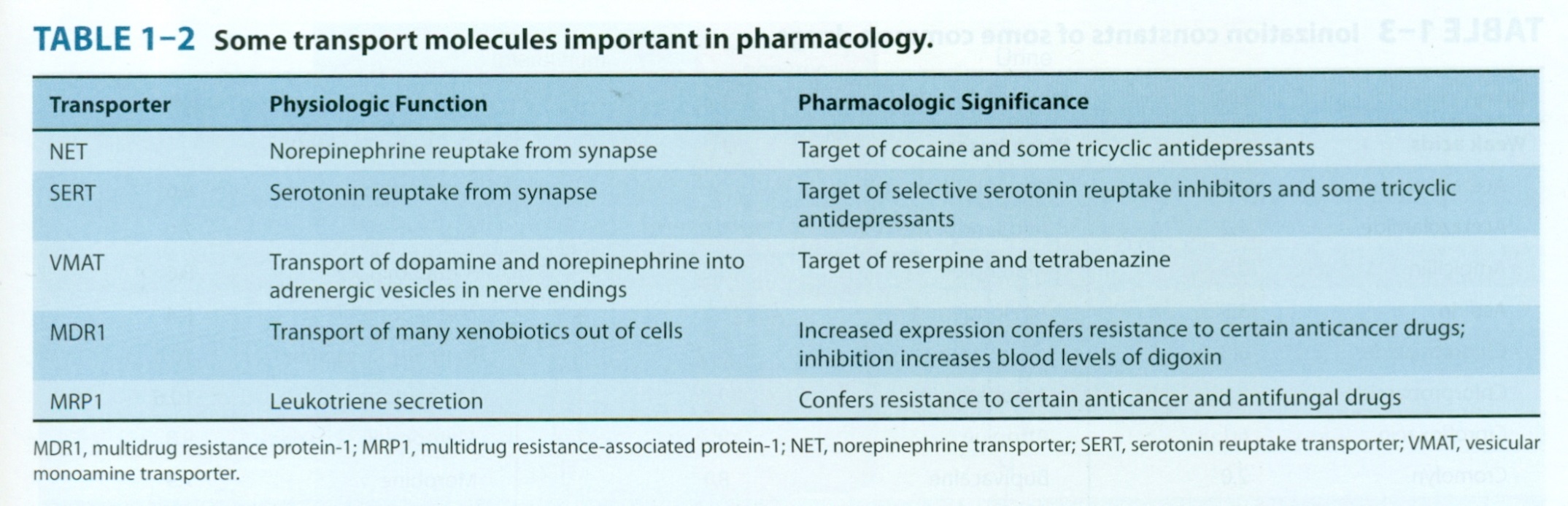 Basic and Clinical Pharmacology, Katzung& Trevor, 13th edition
Fick’s Law of diffusion:
A molecule moves from the site with high concentration to the side with low concentration
Passive diffusion
Active transport (with carrier)
facilitated diffusion (transport) (with carrier)
Pinocytosis (colloids, liposoms…)
Receptor mediated endocytosis  (LDL…)
Uniport
Symport
Antiport
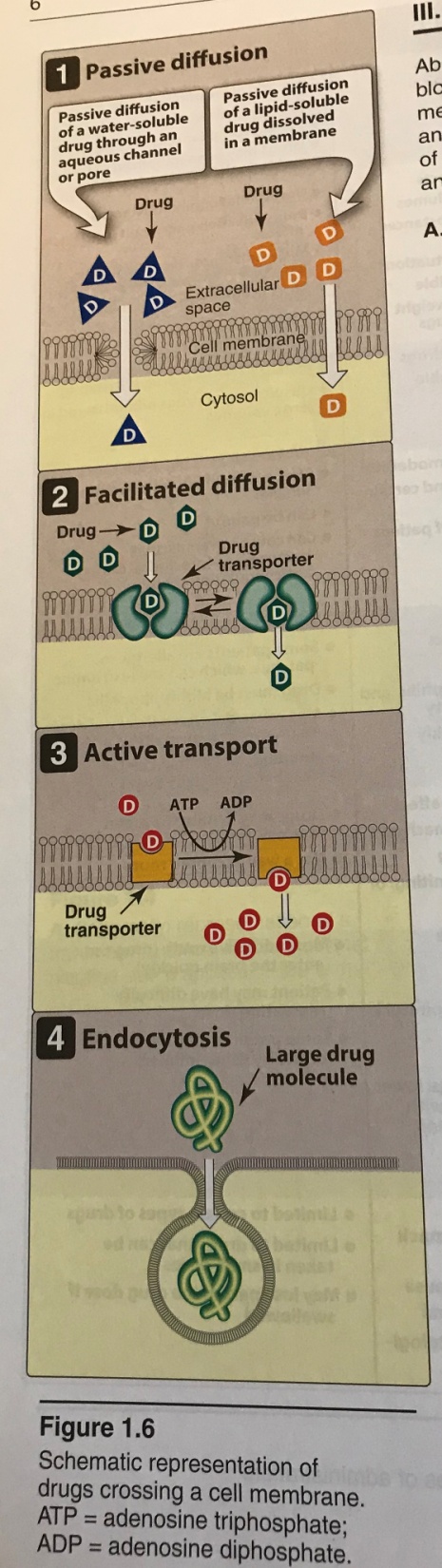 Lippincott Illustrated Reviews, Pharmacology, 6th edition
Henderson-Hasselbach Equation
Most of the drugs are weak acid or weak base.
A weak acid is a neutral molecule which dissociates into an anion and a proton.
ie. Aspirin, C8H7O2COOH          C8H7O2COO-+H+
A weak base is a neutral molecule that can form a cation.
 ie.Primethamin, C12H11CIN3NH3+           C12H11CIN3NH2+H+
pKa
the pH at which the molecule or the drug is completely balanced between the uncharged (lipid soluble) and charged (water soluble) form
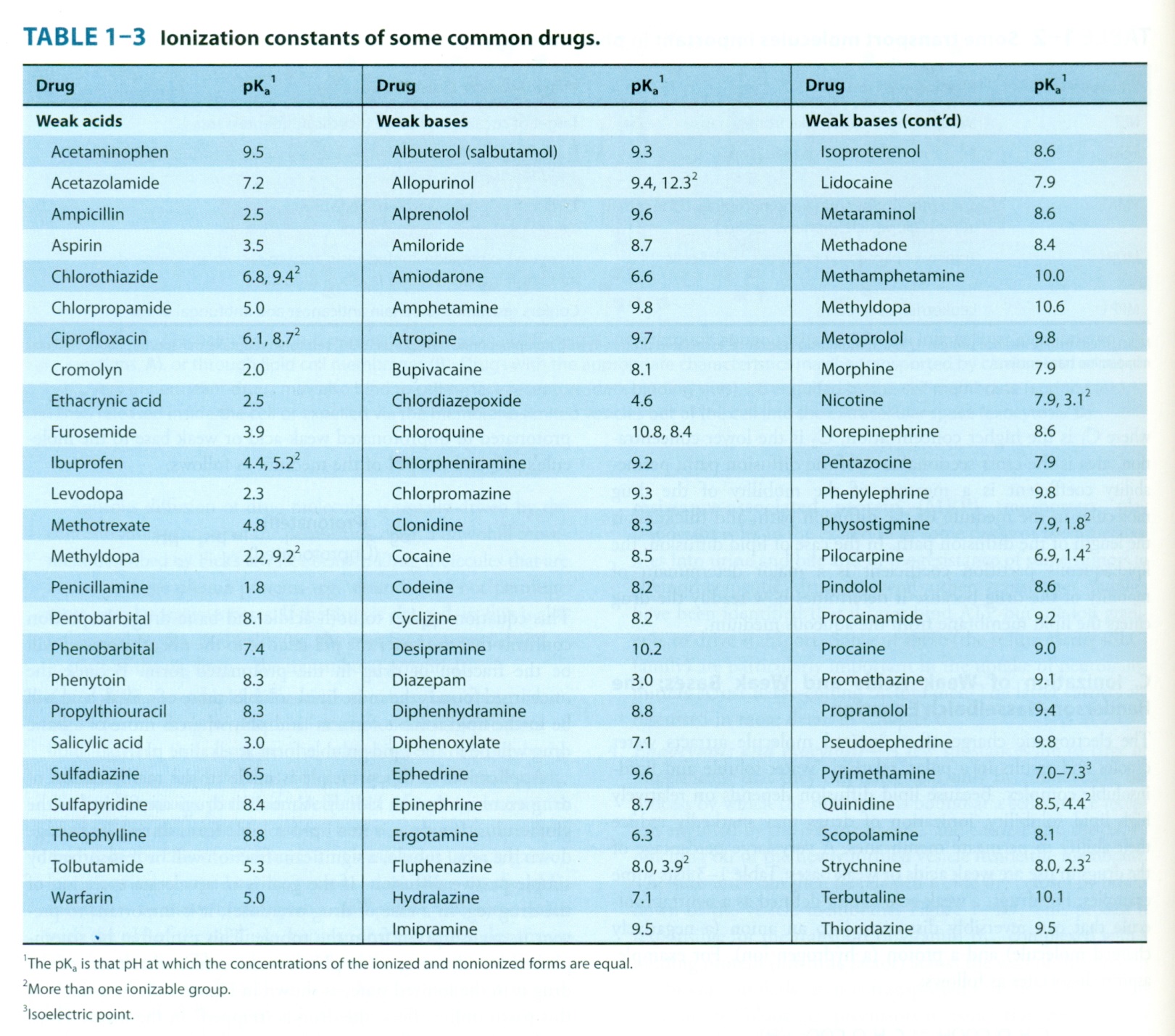 Basic and Clinical Pharmacology, Katzung& Trevor, 13th edition
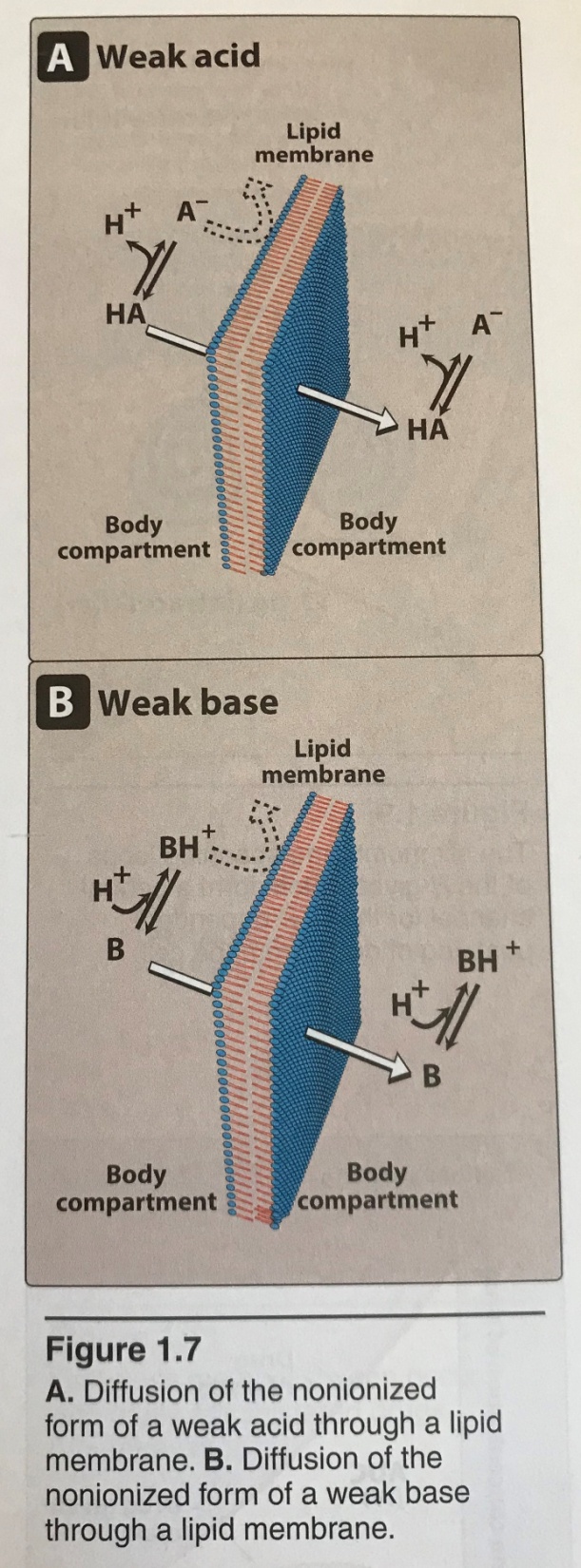 Lippincott Illustrated Reviews, Pharmacology, 6th edition
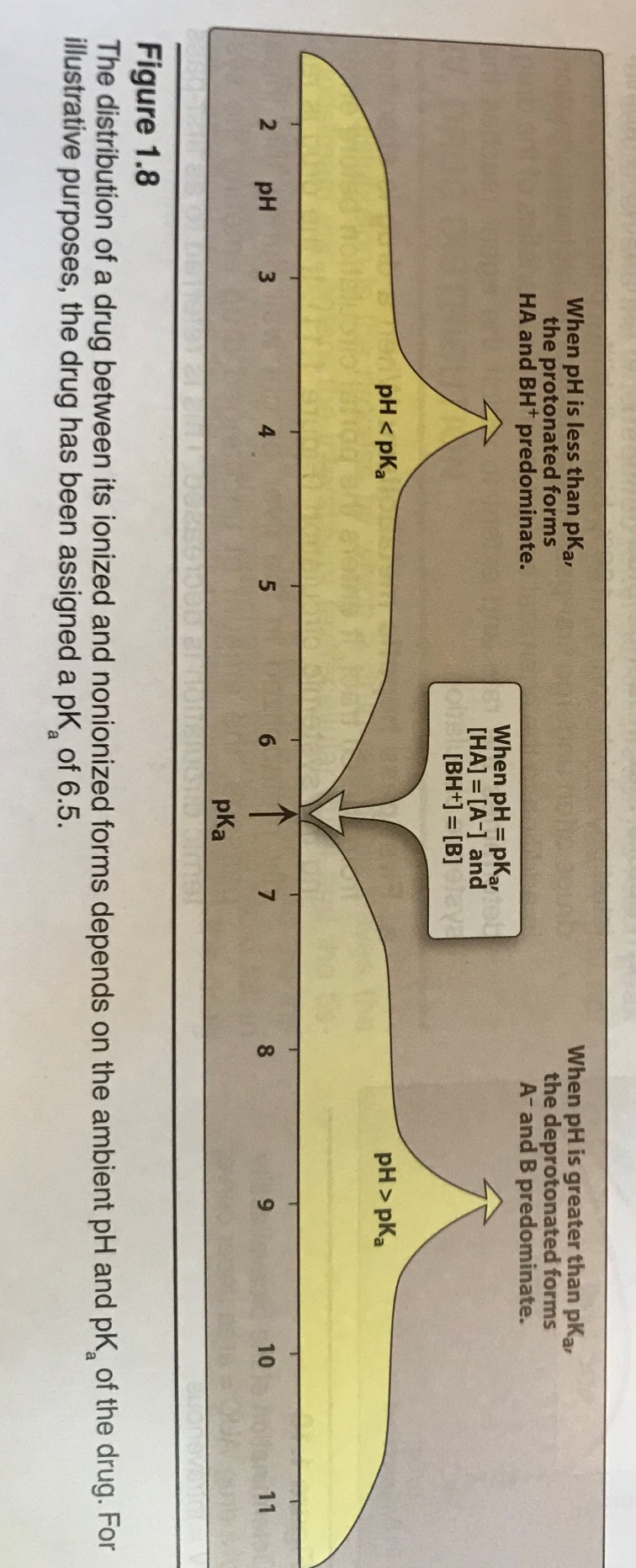 Lippincott Illustrated Reviews, Pharmacology, 6th edition
Zero order kinetics
Concentration independent


First order kinetics
Concentration dependent
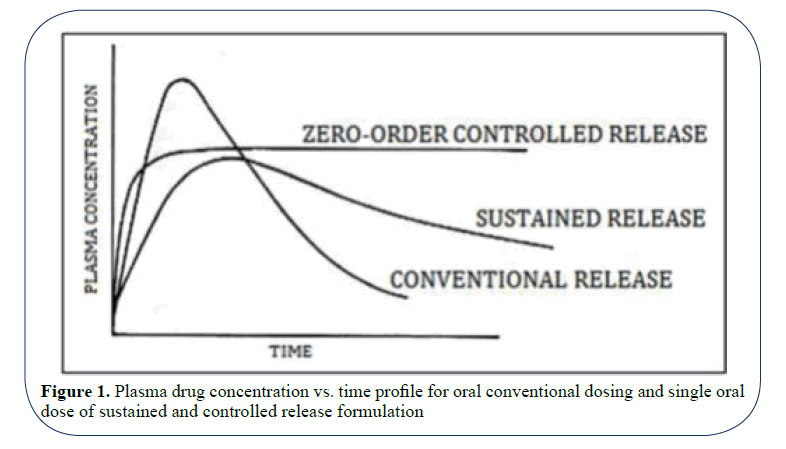 https://www.imedpub.com/articles/oral-sustained-release-tablets-an-overview-with-a-special-emphasis-on-matrix-tablet.php?aid=19258
Lippincott Illustrated Reviews, Pharmacology, 6th edition
Bioavailibility
The concentration of drug in systemic blood in relation to the amount of drug given
The fraction of unchanged drug reaching the systematic circulation following administration by any route
For intravenous dose, bioavailibility is assumed to be equal to unity
For oral administration, bioavailibility may be less than %100 (incomplete absorbtion, first pass elimination…)
Bioavailibility parameters:
Cmax
tmax
AUC
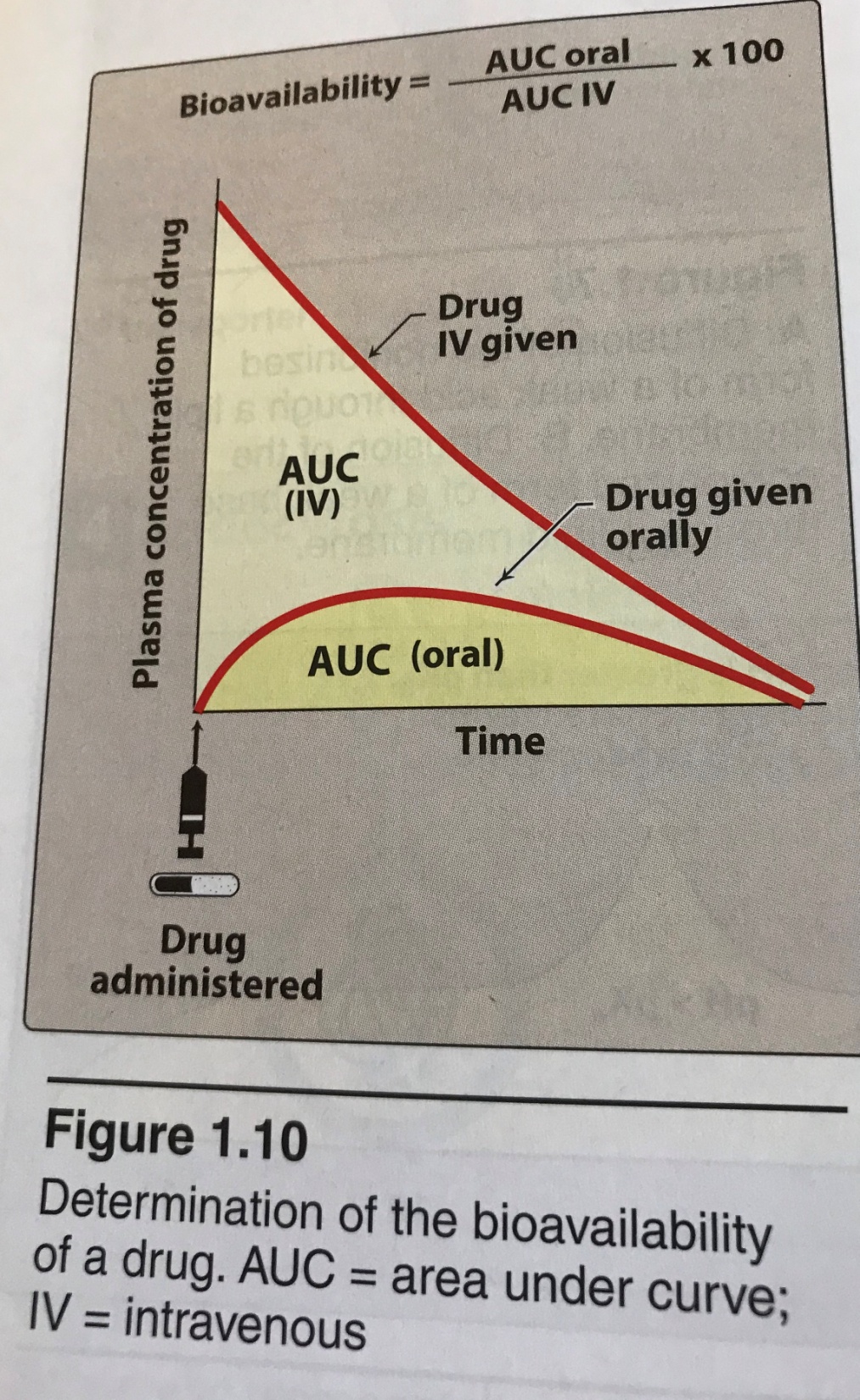 Lippincott Illustrated Reviews, Pharmacology, 6th edition
Lippincott Illustrated Reviews, Pharmacology, 6th edition
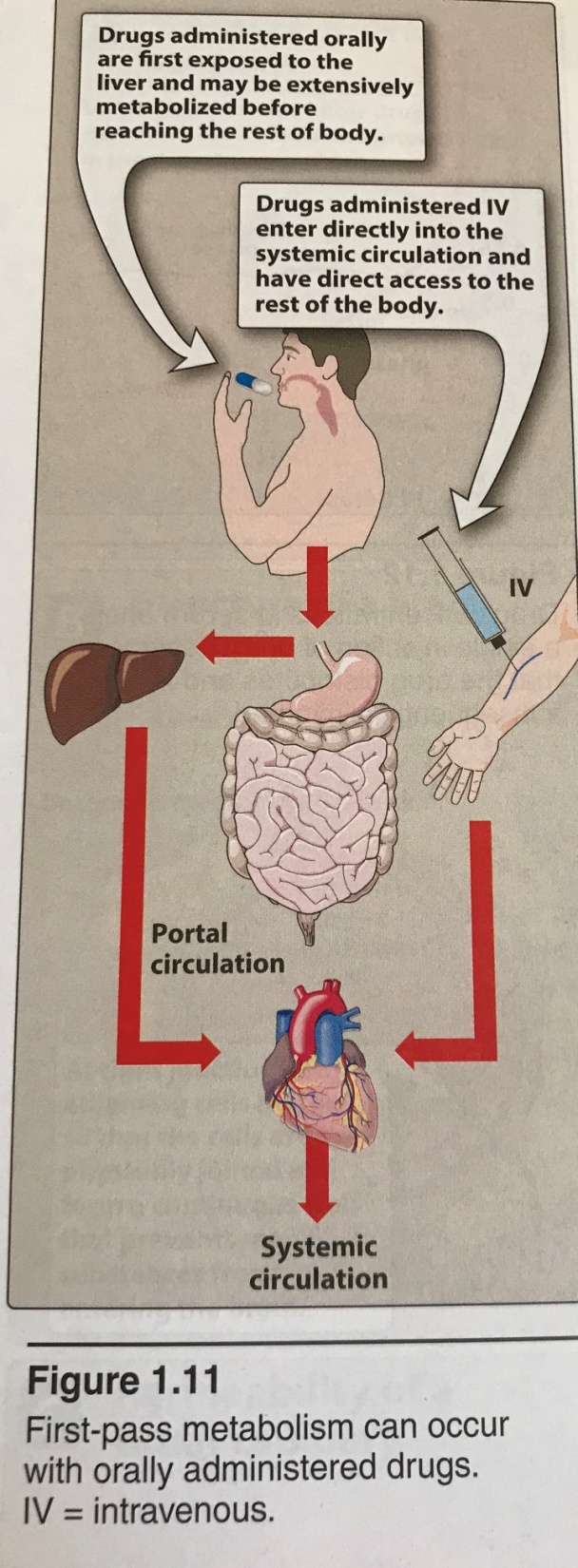 First pass effect
Lippincott Illustrated Reviews, Pharmacology, 6th edition
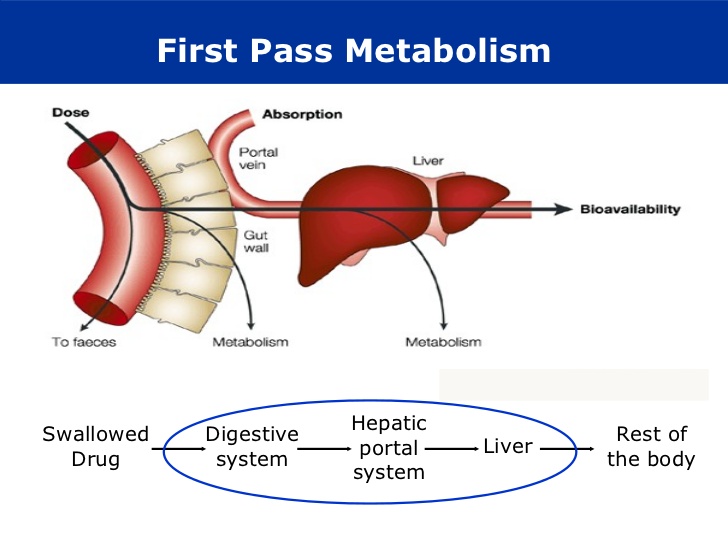 https://medicoapps.org/tag/first-pass-metabolism/
Absolute bioavailibility
Relative bioavailibility
Bioequivalent drugs
Pharmaceutical equivalent drugs
Therapeutic equivalent drugs
These drugs;
Lipophilic
Oral and parenteral doses are different
Systemic biovailibility is not high
Distribution of the drugs
Distribution to:

Plasma
	Albumin (Dikumarol, warfariner, tolbutamid, furosemide, digitoxin, fenitoin…)
	
	 α1-acide glucoprotein, beta globulin (increases in inflamatory diseases)
	
Interstitial fluids 

Intercelular fluids
Physicochemical factors that affect absorbtion
Solid-liquid formulation
Ionization
Particle size
Crystal shape
Solvation status
Salt form of the drug
Complexation
Physiological factors that affect absorbtion
Gastric emtying time
İntestinal motility
gastric-intestinal blood flow
P-glycoprotein and the other efflux proteins
Intestinal diseases
Food related factors that affect absorbtion
Hunger-satiety
Gastric emtying
Gastric secretion, bile secretion
Fluid volume that is taken with the drugs
Food-drug interactions (Ca++, Fe+++ …)
Binding ratio of the drugs;
Protein concentration
Drug concentration
Number of binding sites on the plasma proteins
Afinity of the drugs for this site
Aspirin
Disopyramide
Quinidine
Prednizolon
Valproic acide
Sulphonamides
Binding sites could be full occupied at the therapeutic dosages, free drug concentration rises
Some lipophilic drugs that bind highly to the plasma proteins;
Dicumarol
Warfarine
Phenytoin
Digitoxin
Salisilic acid
imipramine
Distribution rate;
Difusion rate
Tissue perfusion rate
The afinity of drug to tissue components
Binding to plasma proteins
Liver diseases (cirrohis), renal failure… could lead to hypoalbunemia
Blood-brain barrier
Carrier mediated transport
Glial brain cells supoort the barrier
Tight junctions
P-glycoprotein
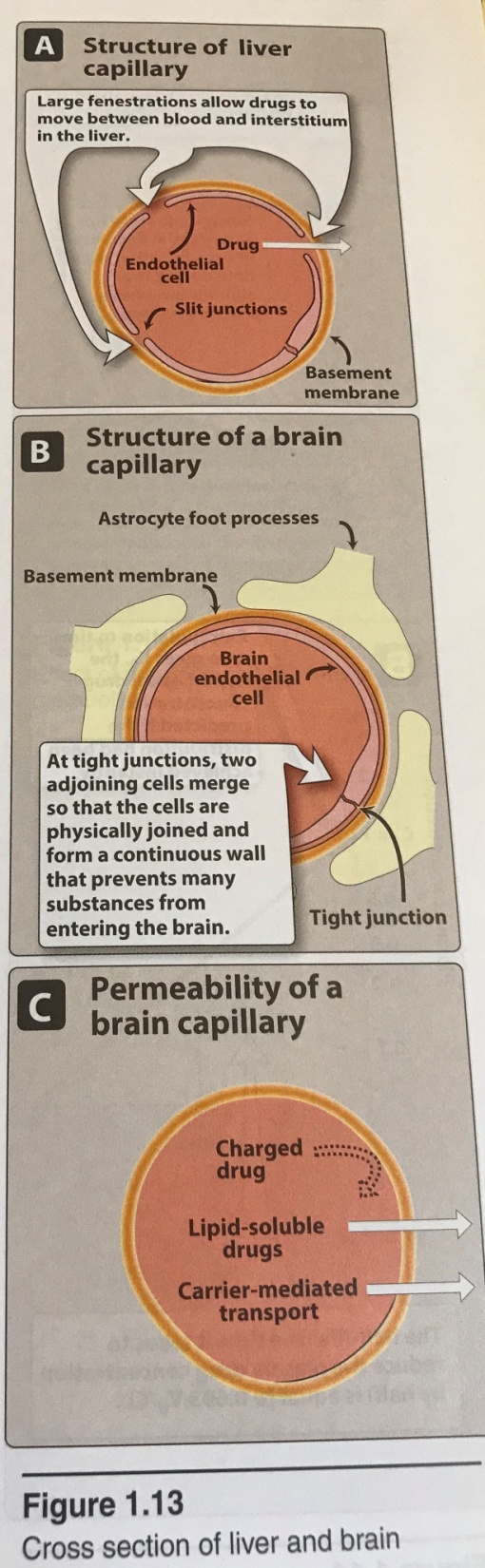 Lippincott Illustrated Reviews, Pharmacology, 6th edition
P-glycoprotein
Brain-blood, controls drug acess to brain
Kidney-urine, excretion
Liver-bile, elimination
Intestine-intestinal lumen, decreases drug absorbtion
Placenta-maternal blood, protects fetus
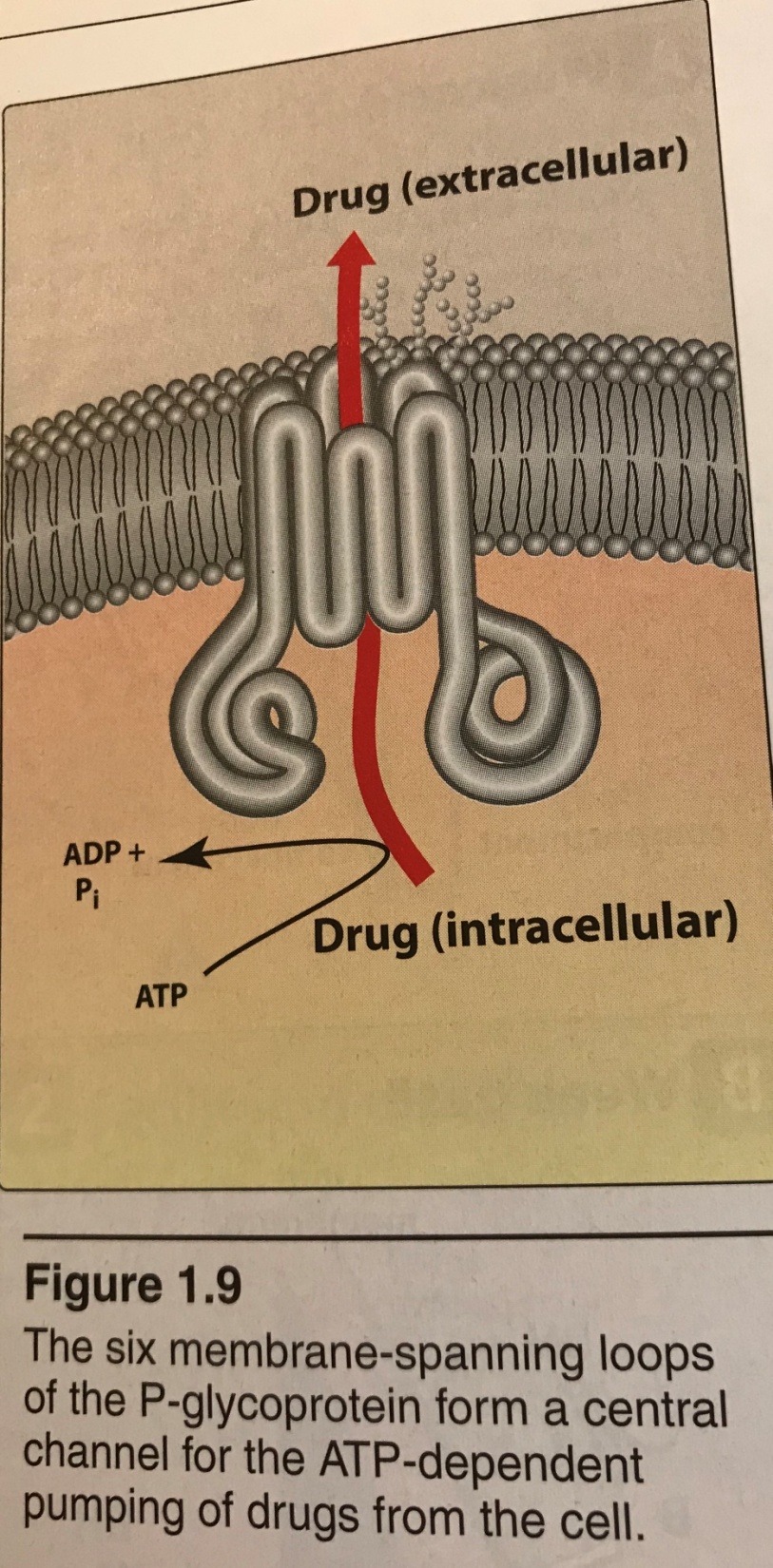 Lippincott Illustrated Reviews, Pharmacology, 6th edition
The factors that disrupts brain blood barrier:

   radiation, infection, hypertonic solutions, high dose ethanol, cytotoxic anticancer drugs
At which site of the brain blood brain barrier does not exist?

Area postrema (CTZ), eminentia media, subfornical organ, neuropituitary, supraoptic crista, epiphyses

Why?
SEQUESTRATION
Thiopental
Iodine
Tetracycline
REDISTRIBUTION
A drug is first distributed to an organ, then it is redistributed to another organ.

Thiopental, first to brain, then to adipose tissue
ION TRAPPING
Drugs are accumulated in a body compartment where they could be more ionized.
Transfer to breast milk;
Iodides, thyroid abnormalities
Lithium, floopy baby syndrome
Tetracycline, discoloration on teeth
Chloramphenicole, bone marrow depression